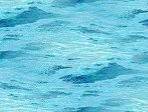 Презентация проекта
«Вода основа жизни»
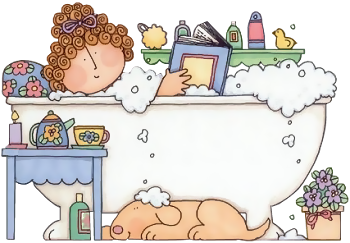 Вода идёт в дом
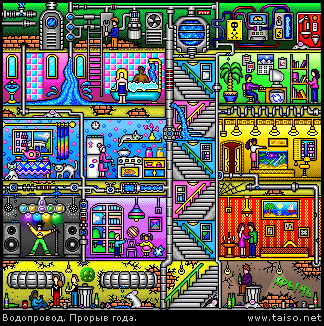 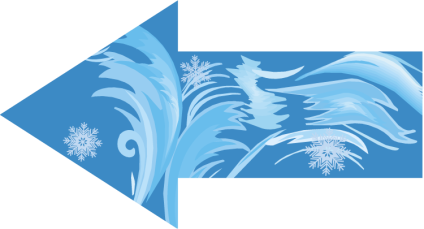 Круговорот   воды   в природе
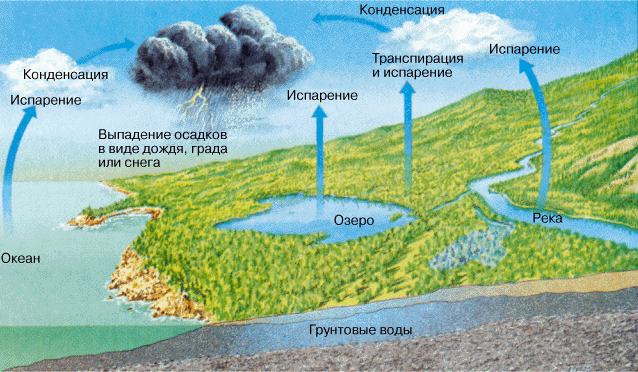 Вода идёт в дом
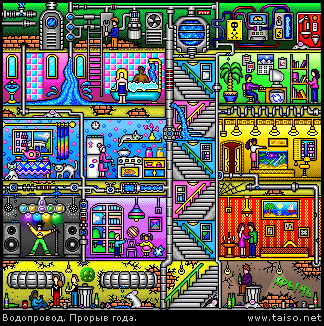 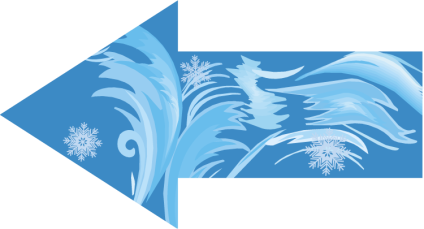 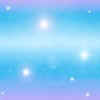 Водный    транспорт
Люди дома сидеть не желают,
Люди плавают, ездят, летают.
 До свидания!
 Мы скажем соседям,
 Полетим, поплывём и поедем!
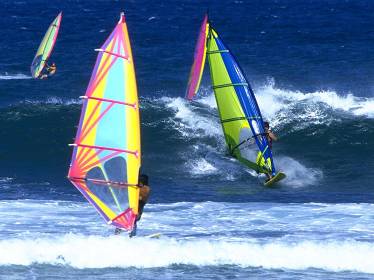 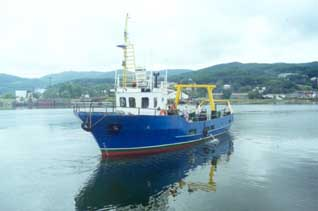 Моем руки, моем шею.
Моем уши и лицо.
Не спеша, не спеша.
Чистым быть ведь так приятно,
Чистота – хороша!
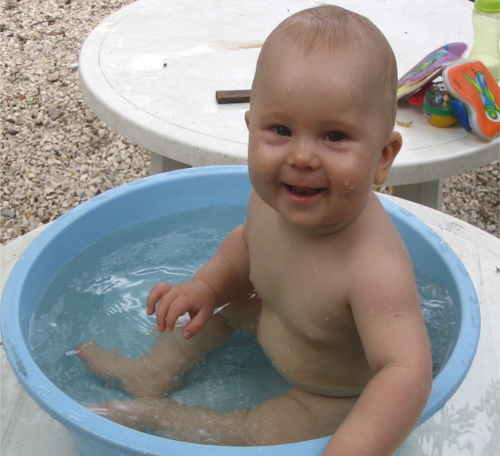 Нос, умойся!
Мойтесь сразу
Оба глаза!
Мойтесь уши,
Мойся шейка,
Шейка, мойся
       хорошенько!
Мойся, мойся,
Обливайся!
Грязь, сдавайся!
Грязь, смывайся!
А  знаетели  вы,  что  ...
По нормам на каждого жителя города приходит-
ся  220 литров воды в сутки.
Принимая душ в течение 5 минут, вы расходуете 
около 100 литров воды.
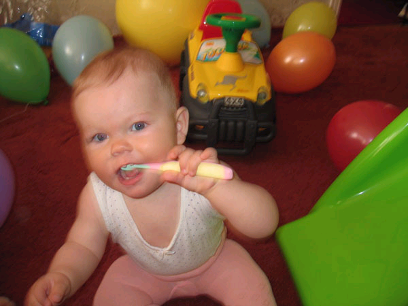 Каждый раз, когда вы
чистите зубы, вы 
расходуете 1 литр
воды.
Если руки ваши в ваксе,
Если на нос сели кляксы,
Кто тогда нам первый друг?
Снимет грязь с лица и рук?
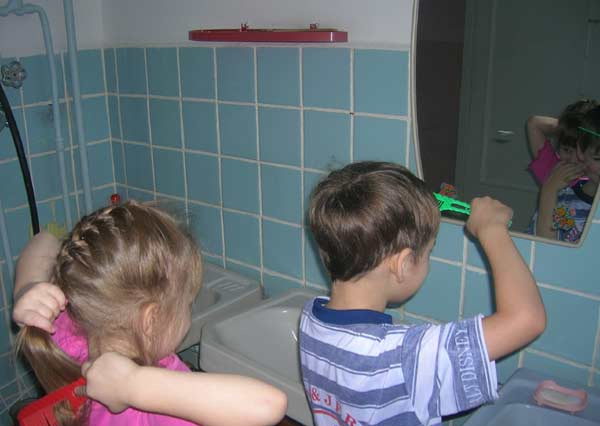 Источники загрязнения воды
сточные воды заводов
разливы нефти
мусор с кораблей
1 л сточных вод приводит в негодность 100 л чистой
воды. Завод за 1 минуту сбрасывает 25 л отходов.
5 граммов нефтепродуктов затягивают плёнкой 50
квадратных метров поверхности воды.
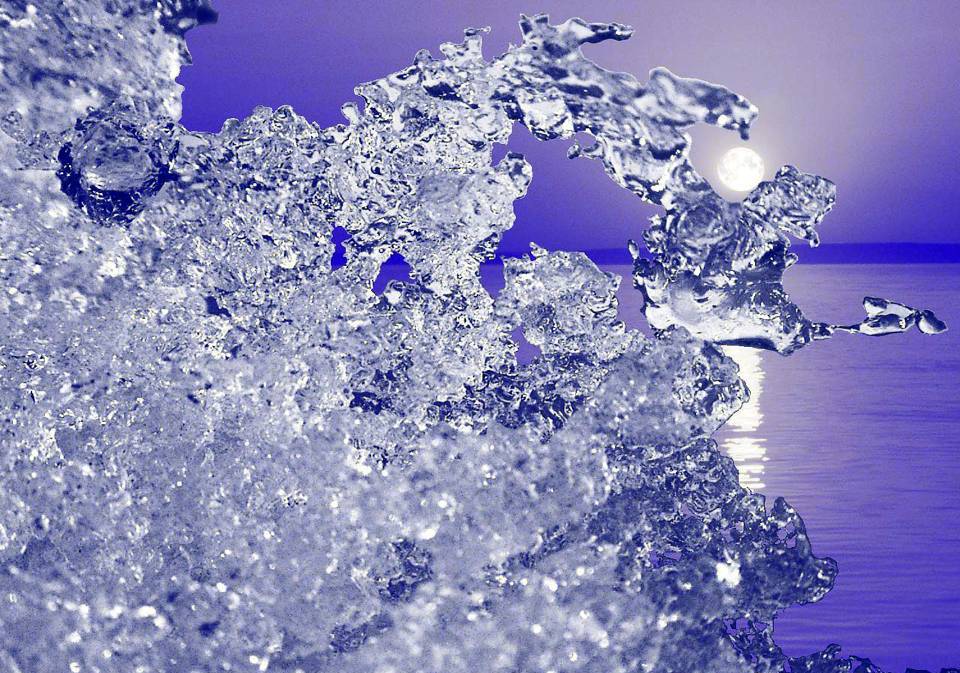 Какая   бывает   вода?
питьевая
столовая
лечебная
лечебно - столовая
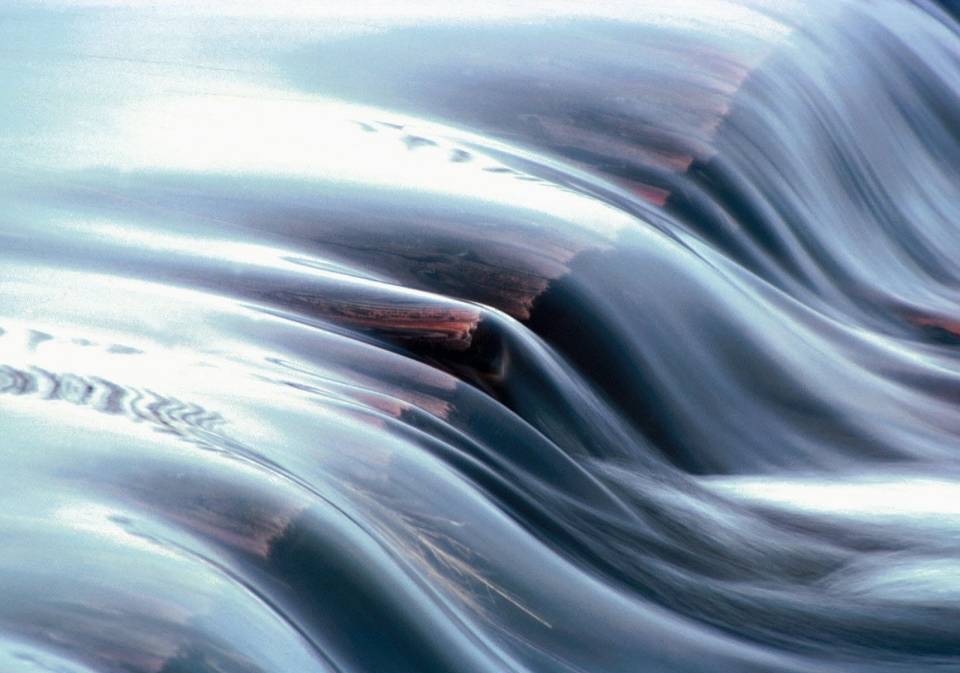 С в о й с т в а       в о д ы
1.Вода  прозрачна.
5. При нагревании вода
расширяется.
2.Вода бесцветна.
3.Вода не имеет запаха.
6.При охлаждении вода 
сжимается.
4.Вода – растворитель.